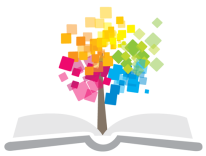 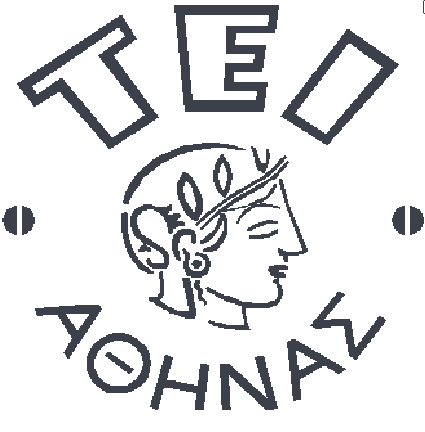 Ανοικτά Ακαδημαϊκά Μαθήματα στο ΤΕΙ Αθήνας
Επιχειρηματικότητα και Συστήματα Επικοινωνίας Τουριστικών Επιχειρήσεων
Ενότητα 7: Επιχειρησιακές Επικοινωνίες και Παρακίνηση Εργατικού Δυναμικού (α’ μέρος)

Δρ. Βασιλική Κατσώνη, 
Επίκουρη Καθηγήτρια ΤΕΙ Αθήνας
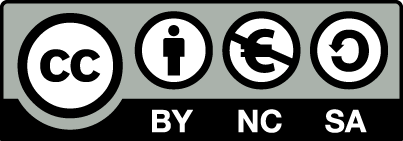 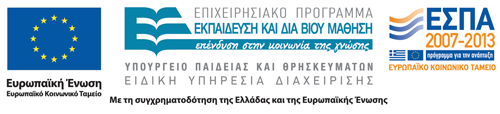 Βασικοί παράγοντες που καθορίζουν το επίπεδο παρακίνησης του ατόμου
Η αντίληψη για τον εαυτό του,
Η δουλειά του,
Οι στόχοι του,
Οι ομάδες που τον αλληλοεπηρεάζουν,
Η οργάνωση της επιχείρησης.
1
Είδη θεωριών παρακίνησης
2
Θεωρίες παρακίνησης
Υποστηρίζουν ότι :
Η τάση των ατόμων για την αναζήτηση κινήτρων προέρχεται από την ανάγκη εκπλήρωσης των ονείρων τους, της ενίσχυσης του δυναμικού τους και της συνεχούς ανάπτυξης του εαυτού τους,
Η συμπεριφορά ενός ατόμου στη δουλειά θα κατευθυνθεί στο να ικανοποιήσει αυτές τις ανάγκες,
Εκπλήρωση αναγκών= Εκτέλεση αναγκών (σε υψηλό βαθμό).
3
Κίνδυνος!!!
4
Θεωρία αναγκών
Τι είναι η θεωρία των αναγκών;
 Είναι η θεωρία που αναφέρεται στις ανάγκες που εμφανίζονται και ενεργοποιούνται με τη συμπεριφορά των ατόμων και δρουν όπως οι πρωταρχικές αιτίες συμπεριφοράς.
5
Θεωρίες κατά τον Maslow
Το ανθρώπινο κίνητρο εξαρτάται από την επιθυμία να ικανοποιήσουμε διάφορες ανάγκες.
Οι άνθρωποι διευθύνουν τους εαυτούς τους με τρόπο που αυτοί αισθάνονται ότι είναι μέσο εκπλήρωσης των αναγκών τους.
Οι ανάγκες αυτές έχουν οργανωθεί ιεραρχικά.
6
Ιεράρχηση αναγκών κατά Maslow
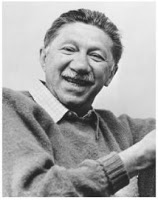 donaldclarkplanb.blogspot.gr
7
Θεωρία του Maslow
Η «περιεκτική» θεωρία
υιοθετεί ένα πακέτο    πλησιάζοντας τα ανθρώπινα κίνητρα
απευθύνεται σε όλους
Η «παγκόσμια» θεωρία
Κίνητρα
Μια πορεία λήψεως αποφάσεων μέσω της οποίας το άτομο διαλέγει επιθυμητά αποτελέσματα και θέτει σε κίνηση ανάλογες συμπεριφορές με σκοπό να τα αποκτήσει.
8
Θεωρίες κατά McClelland
Οι ανάγκες αποκτούνται κοινωνικά και ποικίλουν από κουλτούρα σε κουλτούρα.
Τα άτομα θα αντιμετωπίσουν δυσκολία στην μεταβολή της ισορροπίας και της σύστασης των συγκεκριμένων αναγκών.
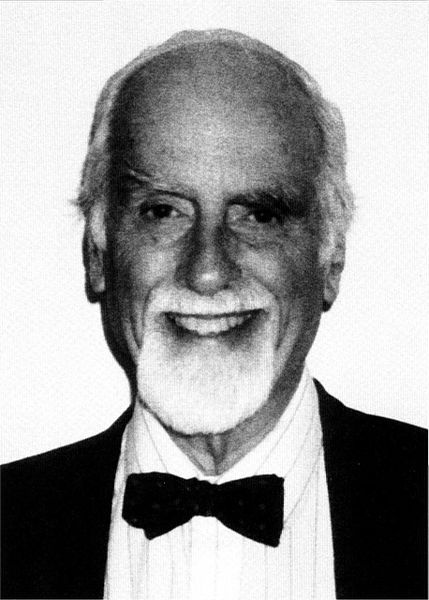 “DavidMcClelland”, από  M0tty, διαθέσιμο ως κοινό κτήμα
9
Θεωρίες κατά Alderfer
Θεωρία ανάγκης τριών παραγόντων E.R.G (Existence, Relatedness, Growth)
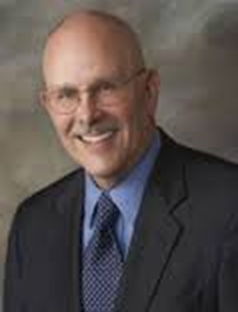 wiki.mbalib.com
Η ικανοποίηση των χαμηλότερων αναγκών δεν αποτελεί προϋπόθεση για την εμφάνιση των υψηλότερων.
10
Θεωρία κινήτρων
Τι είναι η θεωρία κινήτρων;
Είναι η θεωρία που αναφέρεται στα κίνητρα που χρειάζεται ένας εργαζόμενος για να καταβάλλει περισσότερη προσπάθεια στη δουλειά.
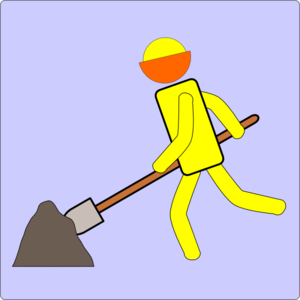 Road Work από OCAL διαθέσιμο ως κοινό κτήμα
11
Θεωρίες κατά Herzberg
Ικανοποιημένος εργαζόμενος = Παραγωγικός εργαζόμενος
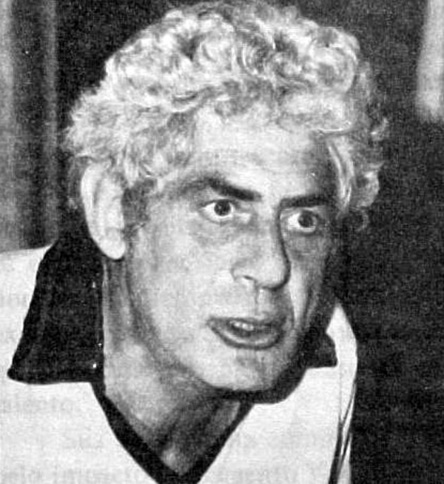 “Frederick-Herzberg-Two-Factor-Theory”, από  Gaurav Akrani,  διαθέσιμο με άδεια CC BY-SA 3.0
Παράγοντες ικανοποίησης ≠ Παράγοντες δυσαρέσκειας
12
Παράγοντες ικανοποίησης και δυσαρέσκειας
Παράγοντες παρακίνησης: είναι οι εσωτερικοί παράγοντες(η αναγνώριση, η υπευθυνότητα, εξέλιξη –επιτυχία)που μπορούν να παράγουν ικανοποίηση στους εργαζομένους.
Παράγοντες υγιεινής: είναι οι εξωτερικοί παράγοντες(η θέση στην επιχείρηση, η αμοιβή, οι συνθήκες εργασίας)που μπορούν να μην ικανοποιήσουν τους εργαζόμενους όταν πέσουν κάτω από τα επίπεδα που θεωρούνται ως τα ελάχιστα ανεκτά
Δυσαρέσκεια.
13
Συμπεράσματα των παραπάνω ευρημάτων
Η εξασφάλιση υψηλού επιπέδου υπηρεσιών ενός υγιεινού παράγοντα εγγυάται μόνο την απουσία δυσαρέσκειας των εργαζομένων.
Επαρκής προσοχή στον παράγοντα παρακίνησης για την παρακίνηση των εργαζομένων.
Η χρησιμοποίηση των εσωτερικών παραγόντων στη σχεδίαση εργασιών δημιουργεί αίσθημα ικανοποίησης.
14
Σύγκριση θεωριών αναγκών-θεωριών κινήτρων
15
Θεωρία της προσδοκίας – μεσολάβησης (1 από 3)
Γενική ιδέα εκλογής: πως ένα άτομο επιλέγει ανάμεσα σε εναλλακτικούς τρόπους συμπεριφοράς και πορείες δράσης. 
Ικανοποιούν προσωπικά κίνητρα,
Διαλέγουν την αισιόδοξη ανταμοιβή,
Εφαρμόζουν συμπεριφορά άξια ανταμοιβής.
16
Θεωρία της προσδοκίας – μεσολάβησης (3 από 3)
Διαφορετικοί στόχοι για κάθε άτομο,
Τα άτομα ενεργούν με την ύπαρξη λογικής προσδοκίας.
Επιθυμητοί στόχοι
Άμεσος στόχος αυξανόμενης εκτέλεσης, π.χ. αύξηση παραγωγής.
Έμμεσοι στόχοι, π.χ. Bonus παραγωγικότητας.
17
Θεωρία της προσδοκίας – μεσολάβησης (3 από 3)
Εργασίες με υψηλό βαθμό MPS είναι πιο πιθανό να οδηγούν τους εργαζομένους να βιώσουν  την εμπειρία αυτών των κριτικών ψυχολογικών καταστάσεων από εργασίες που έχουν χαμηλό MPS. Η αυτονομία και η ανταπόκριση, θεωρείται πως είναι περισσότερο σημαντικές στην επίδραση των κινήτρων τους, και η εξίσωση είναι σχεδιασμένη να το δείξει αυτό.
18
Τέλος Ενότητας
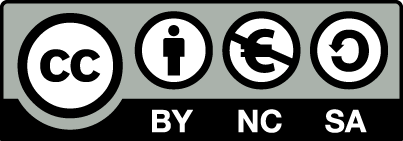 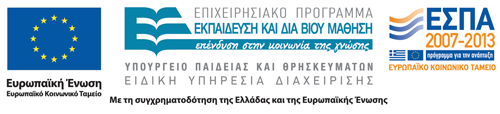 Σημειώματα
Σημείωμα Αναφοράς
Copyright Τεχνολογικό Εκπαιδευτικό Ίδρυμα Αθήνας, Βασιλική Κατσώνη 2014. Βασιλική Κατσώνη. «Επιχειρηματικότητα και Συστήματα Επικοινωνίας Τουριστικών Επιχειρήσεων. Ενότητα 7: Επιχειρησιακές επικοινωνίες και παρακίνηση εργατικού δυναμικού (α’ μέρος)». Έκδοση: 1.0. Αθήνα 2014. Διαθέσιμο από τη δικτυακή διεύθυνση: ocp.teiath.gr.
Σημείωμα Αδειοδότησης
Το παρόν υλικό διατίθεται με τους όρους της άδειας χρήσης Creative Commons Αναφορά, Μη Εμπορική Χρήση Παρόμοια Διανομή 4.0 [1] ή μεταγενέστερη, Διεθνής Έκδοση.   Εξαιρούνται τα αυτοτελή έργα τρίτων π.χ. φωτογραφίες, διαγράμματα κ.λ.π., τα οποία εμπεριέχονται σε αυτό. Οι όροι χρήσης των έργων τρίτων επεξηγούνται στη διαφάνεια  «Επεξήγηση όρων χρήσης έργων τρίτων». 
Τα έργα για τα οποία έχει ζητηθεί άδεια  αναφέρονται στο «Σημείωμα  Χρήσης Έργων Τρίτων».
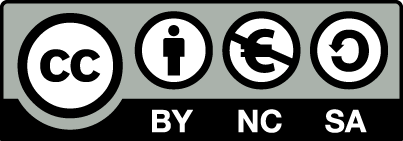 [1] http://creativecommons.org/licenses/by-nc-sa/4.0/ 
Ως Μη Εμπορική ορίζεται η χρήση:
που δεν περιλαμβάνει άμεσο ή έμμεσο οικονομικό όφελος από την χρήση του έργου, για το διανομέα του έργου και αδειοδόχο
που δεν περιλαμβάνει οικονομική συναλλαγή ως προϋπόθεση για τη χρήση ή πρόσβαση στο έργο
που δεν προσπορίζει στο διανομέα του έργου και αδειοδόχο έμμεσο οικονομικό όφελος (π.χ. διαφημίσεις) από την προβολή του έργου σε διαδικτυακό τόπο
Ο δικαιούχος μπορεί να παρέχει στον αδειοδόχο ξεχωριστή άδεια να χρησιμοποιεί το έργο για εμπορική χρήση, εφόσον αυτό του ζητηθεί.
Επεξήγηση όρων χρήσης έργων τρίτων
Δεν επιτρέπεται η επαναχρησιμοποίηση του έργου, παρά μόνο εάν ζητηθεί εκ νέου άδεια από το δημιουργό.
©
διαθέσιμο με άδεια CC-BY
Επιτρέπεται η επαναχρησιμοποίηση του έργου και η δημιουργία παραγώγων αυτού με απλή αναφορά του δημιουργού.
διαθέσιμο με άδεια CC-BY-SA
Επιτρέπεται η επαναχρησιμοποίηση του έργου με αναφορά του δημιουργού, και διάθεση του έργου ή του παράγωγου αυτού με την ίδια άδεια.
διαθέσιμο με άδεια CC-BY-ND
Επιτρέπεται η επαναχρησιμοποίηση του έργου με αναφορά του δημιουργού. 
Δεν επιτρέπεται η δημιουργία παραγώγων του έργου.
διαθέσιμο με άδεια CC-BY-NC
Επιτρέπεται η επαναχρησιμοποίηση του έργου με αναφορά του δημιουργού. 
Δεν επιτρέπεται η εμπορική χρήση του έργου.
Επιτρέπεται η επαναχρησιμοποίηση του έργου με αναφορά του δημιουργού
και διάθεση του έργου ή του παράγωγου αυτού με την ίδια άδεια.
Δεν επιτρέπεται η εμπορική χρήση του έργου.
διαθέσιμο με άδεια CC-BY-NC-SA
διαθέσιμο με άδεια CC-BY-NC-ND
Επιτρέπεται η επαναχρησιμοποίηση του έργου με αναφορά του δημιουργού.
Δεν επιτρέπεται η εμπορική χρήση του έργου και η δημιουργία παραγώγων του.
διαθέσιμο με άδεια 
CC0 Public Domain
Επιτρέπεται η επαναχρησιμοποίηση του έργου, η δημιουργία παραγώγων αυτού και η εμπορική του χρήση, χωρίς αναφορά του δημιουργού.
Επιτρέπεται η επαναχρησιμοποίηση του έργου, η δημιουργία παραγώγων αυτού και η εμπορική του χρήση, χωρίς αναφορά του δημιουργού.
διαθέσιμο ως κοινό κτήμα
χωρίς σήμανση
Συνήθως δεν επιτρέπεται η επαναχρησιμοποίηση του έργου.
Διατήρηση Σημειωμάτων
Οποιαδήποτε αναπαραγωγή ή διασκευή του υλικού θα πρέπει να συμπεριλαμβάνει:
το Σημείωμα Αναφοράς
το Σημείωμα Αδειοδότησης
τη δήλωση Διατήρησης Σημειωμάτων
το Σημείωμα Χρήσης Έργων Τρίτων (εφόσον υπάρχει)
μαζί με τους συνοδευόμενους υπερσυνδέσμους.
Χρηματοδότηση
Το παρόν εκπαιδευτικό υλικό έχει αναπτυχθεί στo πλαίσιo του εκπαιδευτικού έργου του διδάσκοντα.
Το έργο «Ανοικτά Ακαδημαϊκά Μαθήματα στο ΤΕΙ Αθήνας» έχει χρηματοδοτήσει μόνο την αναδιαμόρφωση του εκπαιδευτικού υλικού. 
Το έργο υλοποιείται στο πλαίσιο του Επιχειρησιακού Προγράμματος «Εκπαίδευση και Δια Βίου Μάθηση» και συγχρηματοδοτείται από την Ευρωπαϊκή Ένωση (Ευρωπαϊκό Κοινωνικό Ταμείο) και από εθνικούς πόρους.
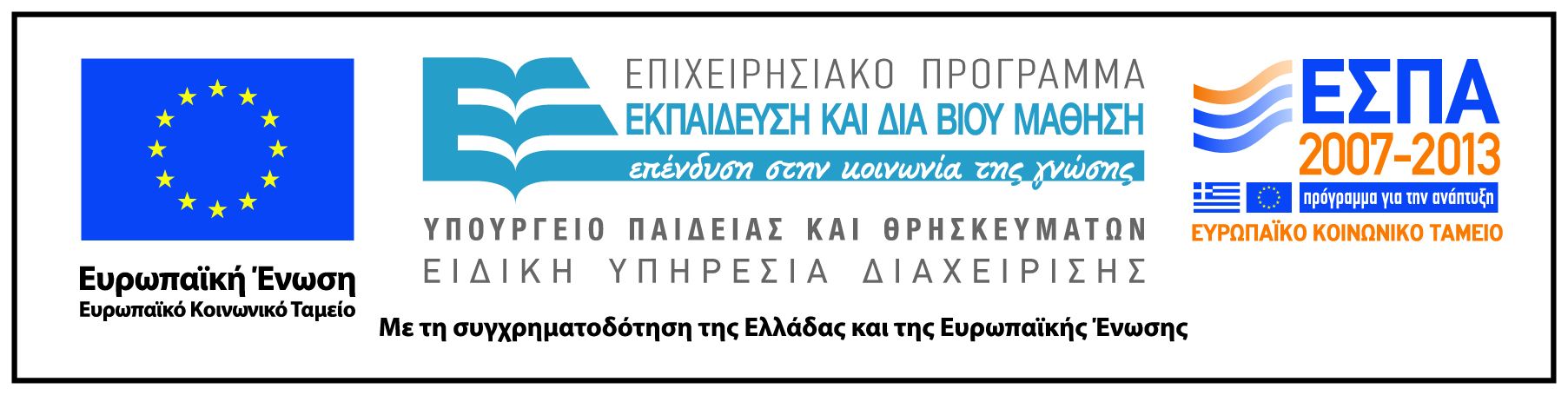